Viewport Tile Selection Experiment:
Using Test Model for Immersive Video (TMIV)
Presenter: Soonbin Lee (soonbinlee@skku.edu)
Jong-Beom Jeong, Soonbin Lee, Sungbin Kim, Il-Woong Ryu, Dongmin Jang, Eun-Seok Ryu

Multimedia Computing Systems Lab. (MCSL)
http://mcsl.skku.edu
Department of Computer Education
Sungkyunkwan University
Compliance with IEEE Standards Policies and Procedures
Subclause 5.2.1 of the IEEE-SA Standards Board Bylaws states, "While participating in IEEE standards development activities, all participants...shall act in accordance with all applicable laws (nation-based and international), the IEEE Code of Ethics, and with IEEE Standards policies and procedures."

The contributor acknowledges and accepts that this contribution is subject to 
The IEEE Standards copyright policy as stated in the IEEE-SA Standards Board Bylaws, section 7, http://standards.ieee.org/develop/policies/bylaws/sect6-7.html#7, and the IEEE-SA Standards Board Operations Manual, section 6.1, http://standards.ieee.org/develop/policies/opman/sect6.html
The IEEE Standards patent policy as stated in the IEEE-SA Standards Board Bylaws, section 6, http://standards.ieee.org/guides/bylaws/sect6-7.html#6, and the IEEE-SA Standards Board Operations Manual, section 6.3, http://standards.ieee.org/develop/policies/opman/sect6.html
2
3079-20-0008-00-0000-Using Test Model for Immersive Video (TMIV)
IEEE 3079HMD Based VR Sickness Reducing TechnologyDongil Dillon Seo, dillon@volercreative
3
3079-20-0008-00-0000-Using Test Model for Immersive Video (TMIV)
3DoF+ Overview
3DoF+ Overview System
the MPEG defined 3DoF+ to support the user’s head movements.
requires a high computing power and bandwidth
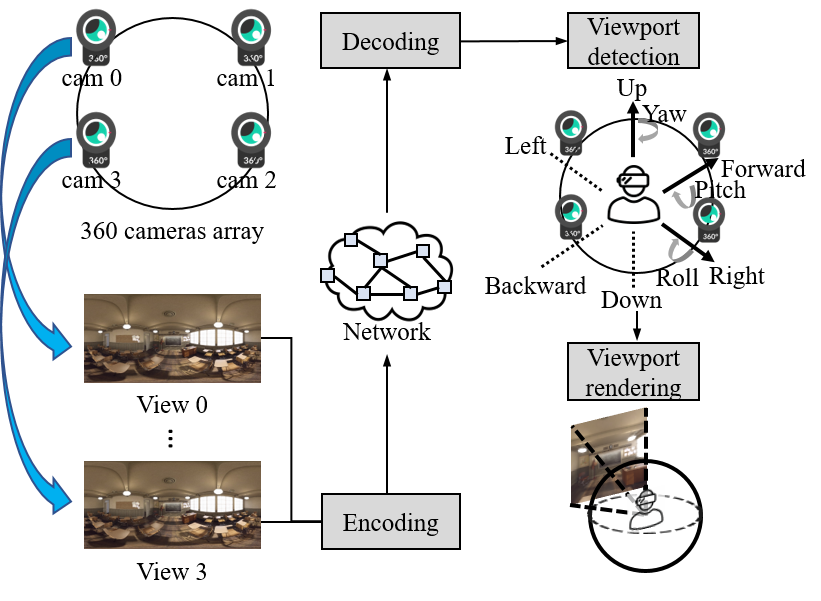 3079-20-0008-00-0000-Using Test Model for Immersive Video (TMIV)
4
Viewport Streaming for 3DoF+
Viewport Streaming for 3DoF+
When a user’s head movement are transferred from the client, selects the tile sets that belong to the user’s viewport and their bitstreams.
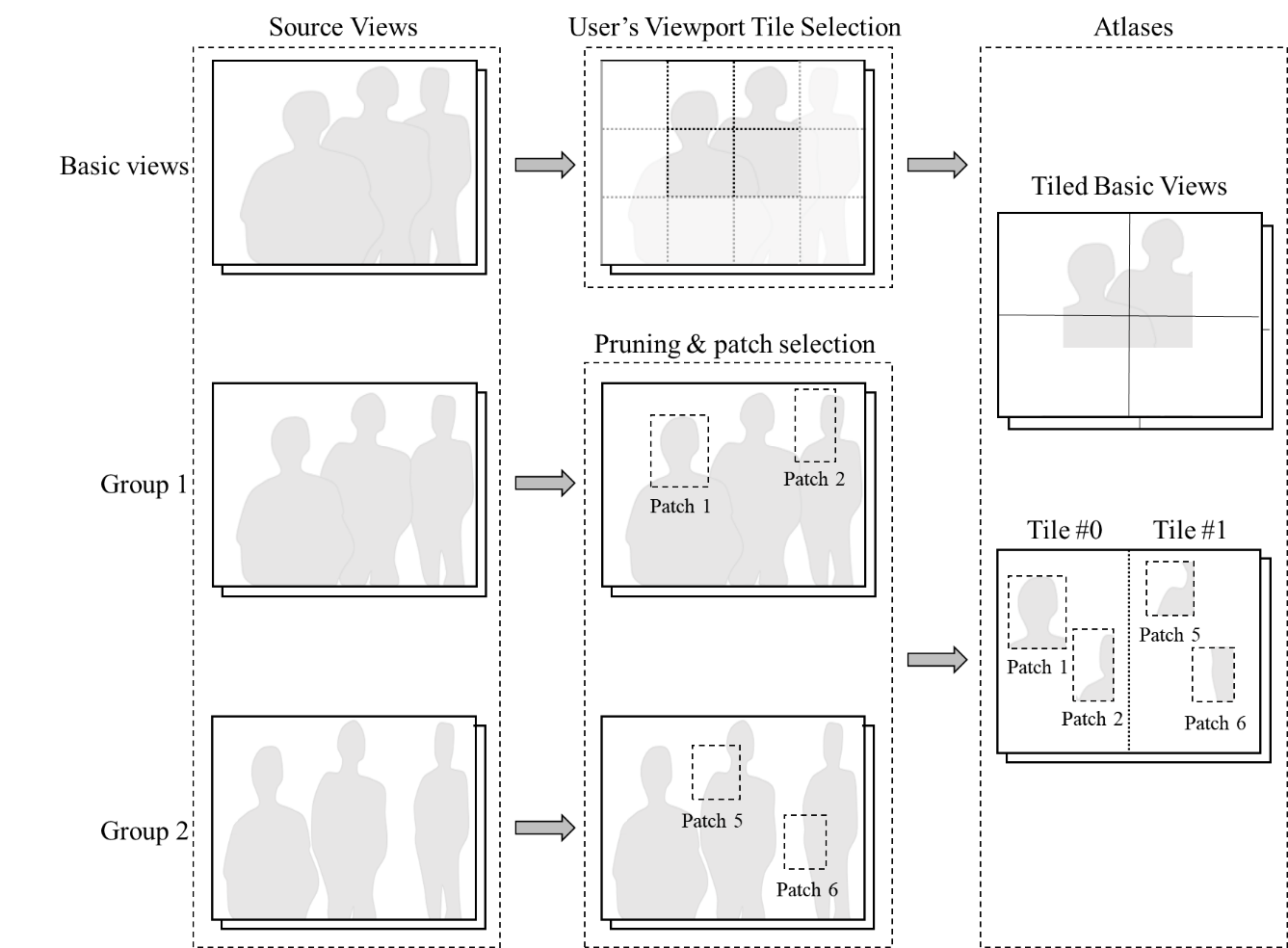 3079-20-0008-00-0000-Using Test Model for Immersive Video (TMIV)
5
OMAF(Omnidirectional MediA Format)
OMAF Coordinate System
Global coordinate system is defined in OMAF, OMAF is part 2 of MPEG-I 
Viewport tile decision method for a single 360 video, which is compatible with OMAF
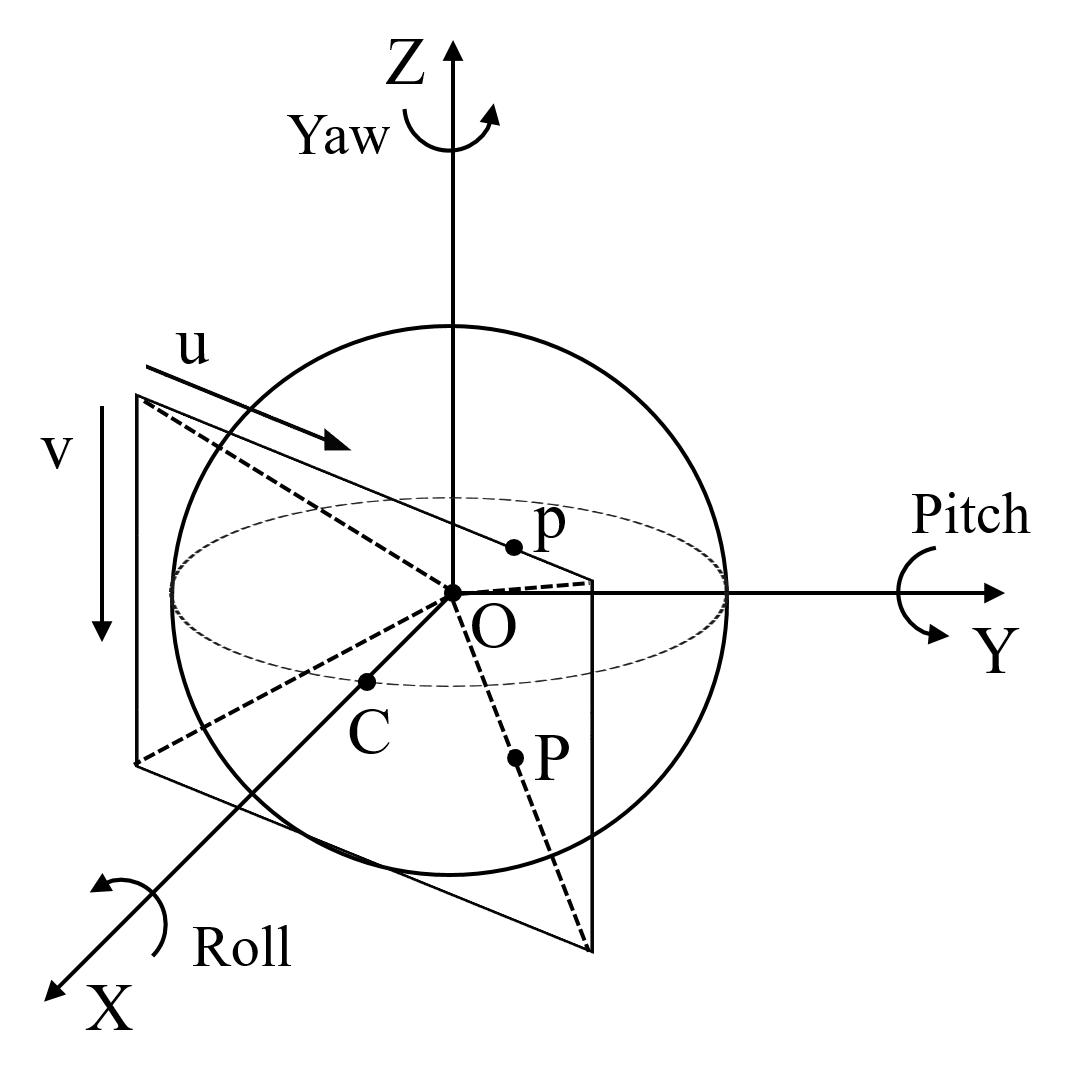 6
3079-20-0008-00-0000-Using Test Model for Immersive Video (TMIV)
Viewport Tile Selection (VTS)
Viewport Tile Selection (VTS)
Single-pass encoding/rendering with MCTS-encoder and modified TMIV
Saving bandwidth with selective tile-based streaming
Fewer decoder instance
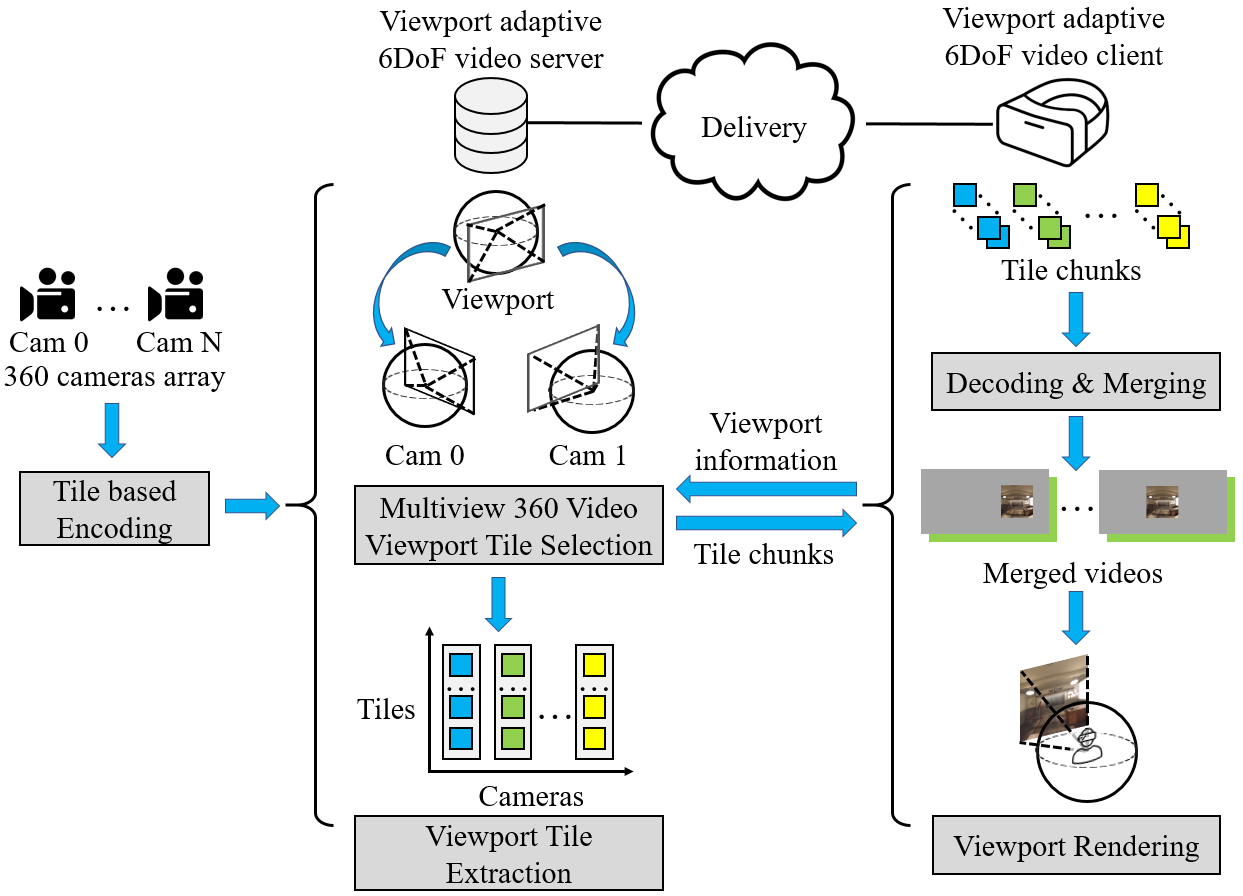 3079-20-0008-00-0000-Using Test Model for Immersive Video (TMIV)
7
Experimental Results
Experimental results for CTC
We conducted experiment with CTC defined in MPEG
Every evaluation frames is 97
3079-20-0008-00-0000-Using Test Model for Immersive Video (TMIV)
8
Experimental Results
Experimental results for CTC
For the objective evaluation, PSNR and IV-PSNR* is used.
VTS method showed the better results on BD-rate and number of decoders.
3079-20-0008-00-0000-Using Test Model for Immersive Video (TMIV)
9
Experimental Results (-Cont’d)
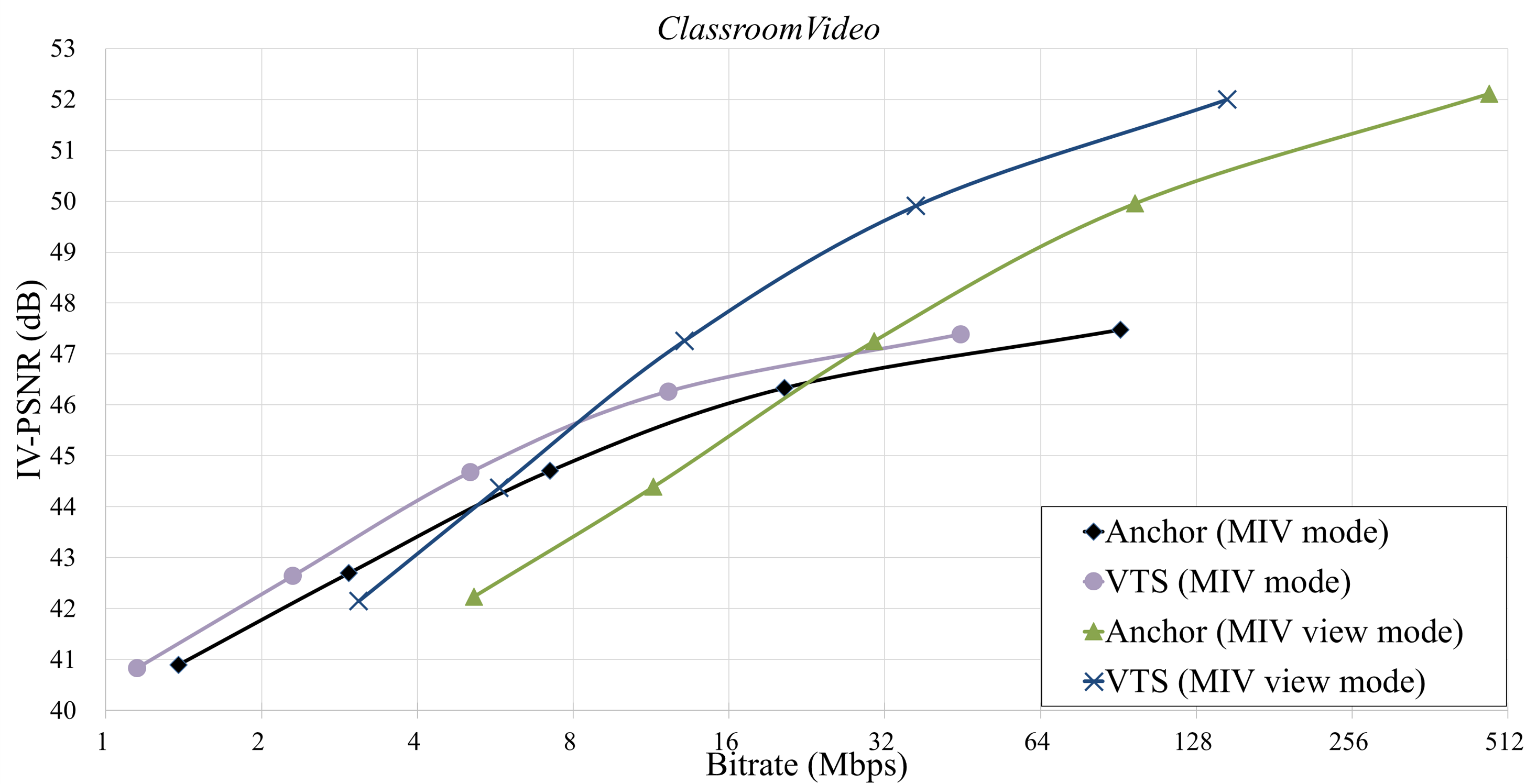 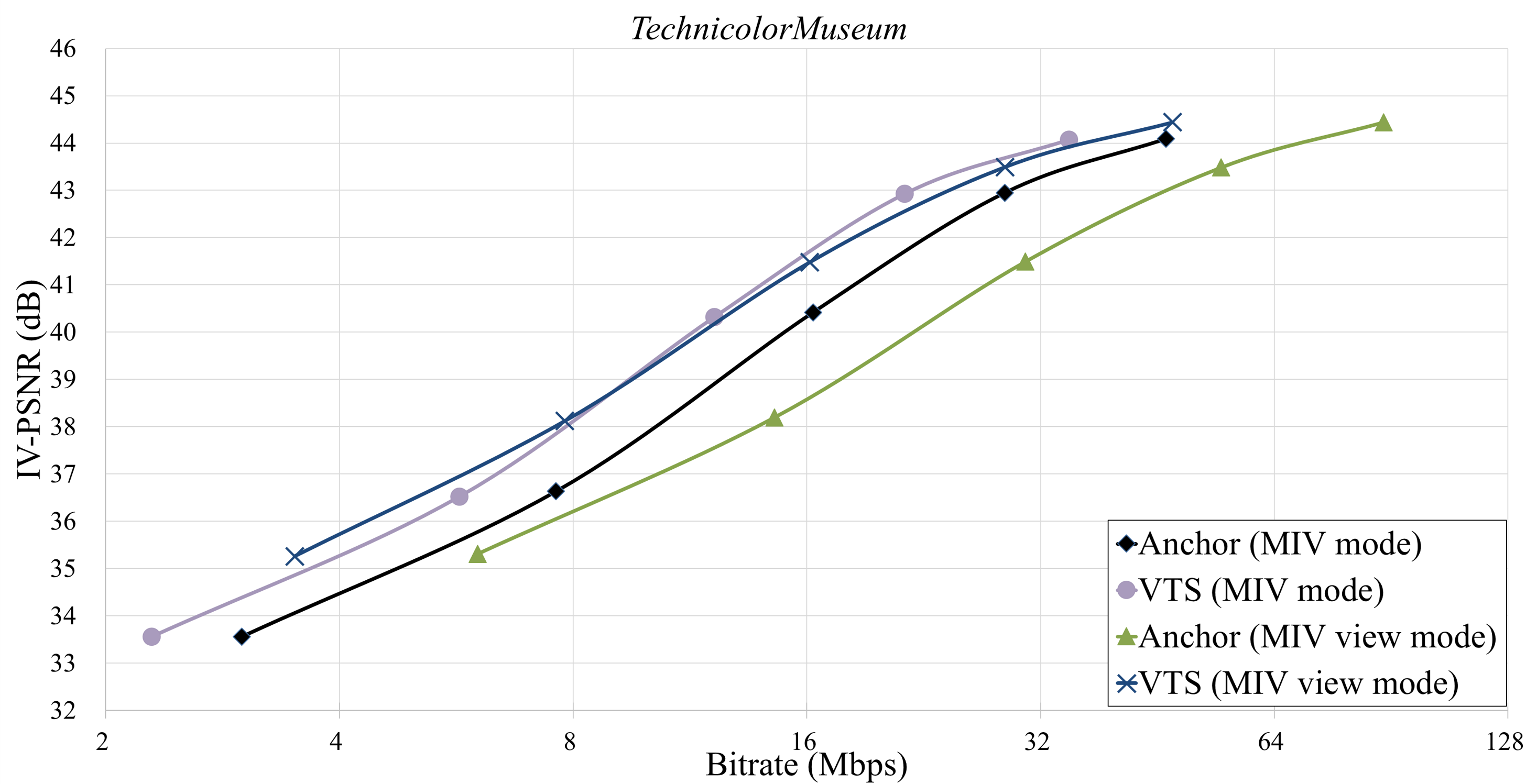 RD-curve of TechnicolorMuseum
3079-20-0008-00-0000-Using Test Model for Immersive Video (TMIV)
10
Experimental Results (-Cont’d)
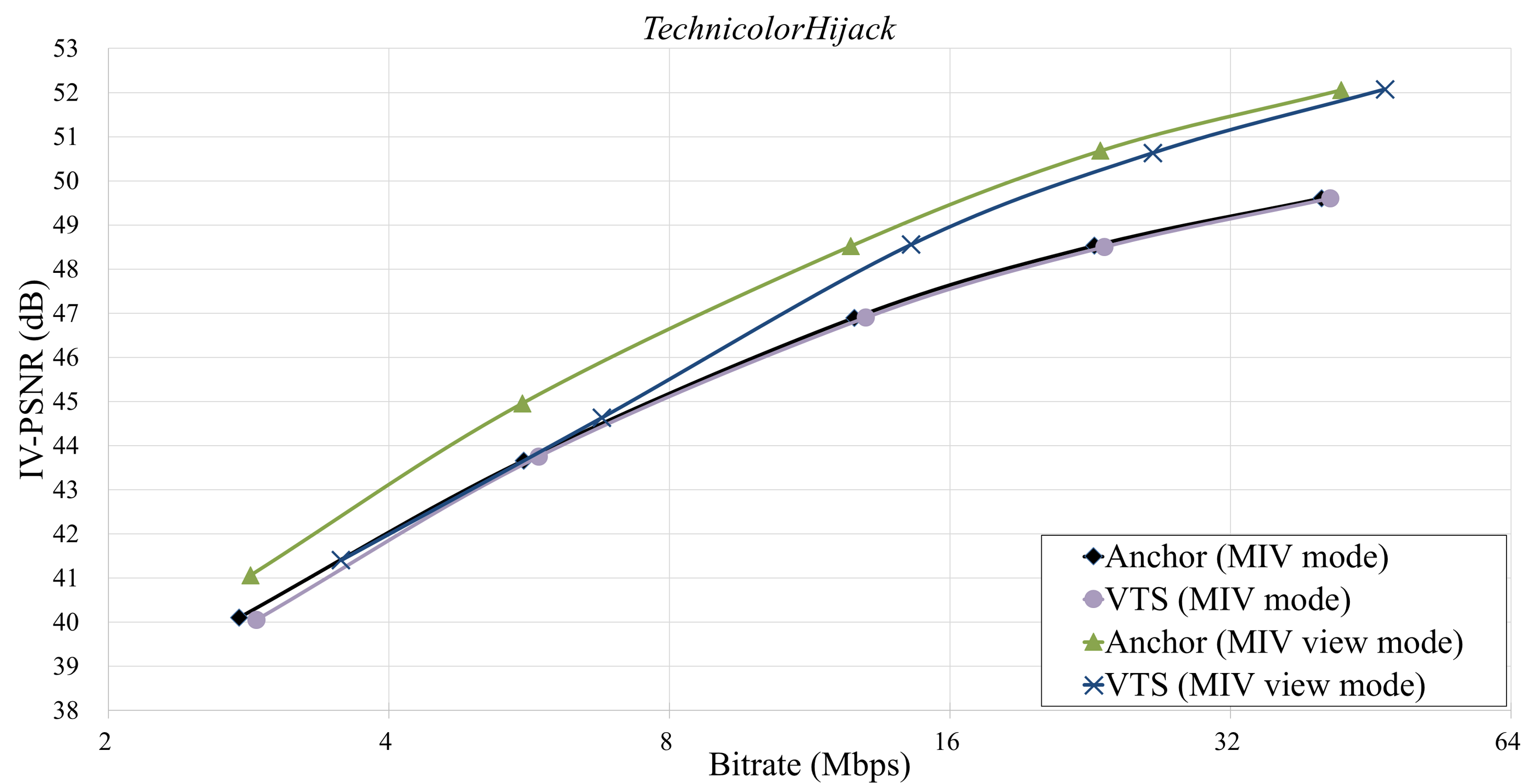 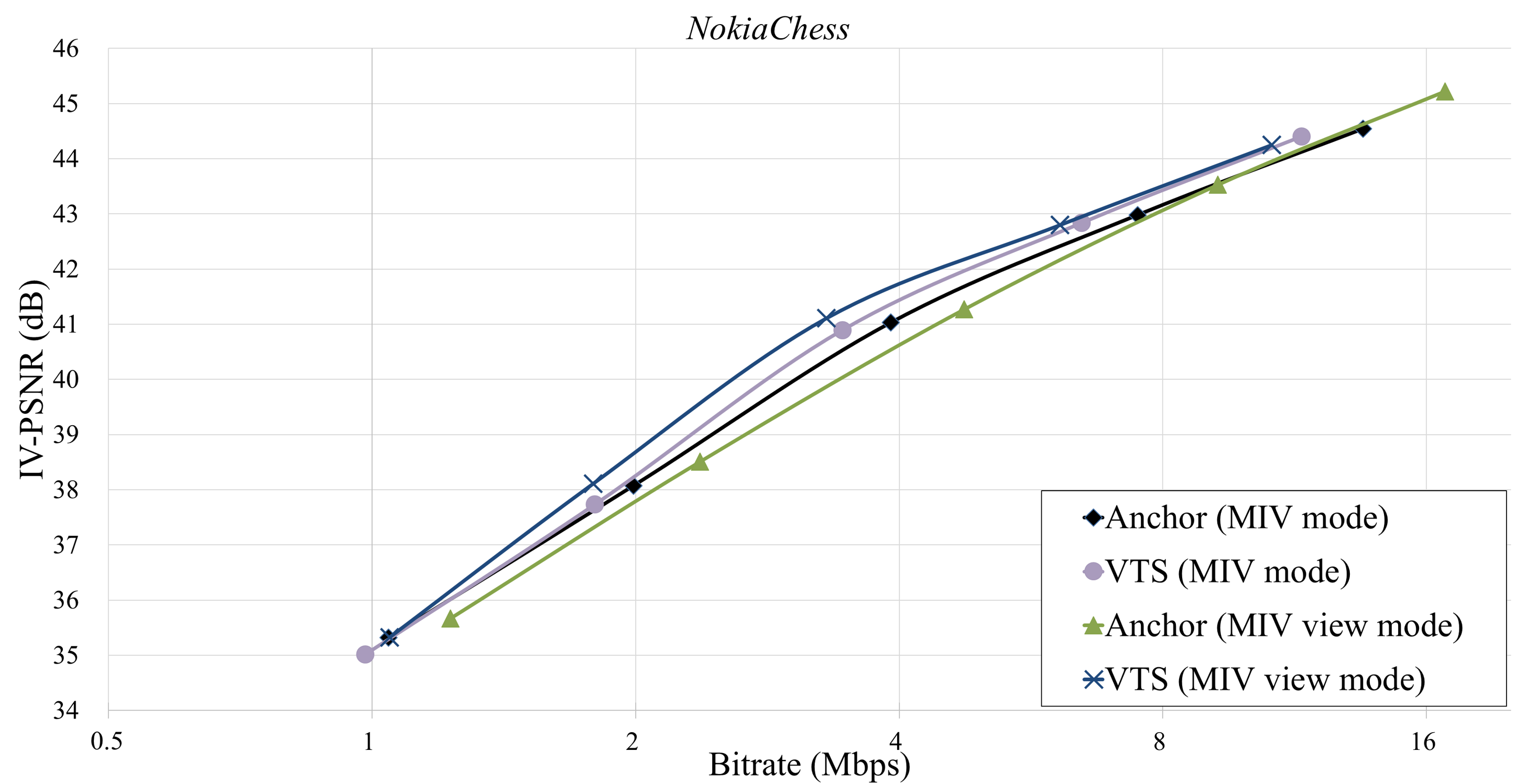 RD-curve of TechnicolorMuseum
3079-20-0008-00-0000-Using Test Model for Immersive Video (TMIV)
11
Appendix (-Cont’d)
CG1-A, position at v0, (x, y, z, yaw, pitch, roll) = (0, 0, 0, 0, 0, 0)
Pose trace Ap02, (x, y, z, yaw, pitch, roll) = (0,0,0,1.85E-05,-2.99E-06,3.20E-05)
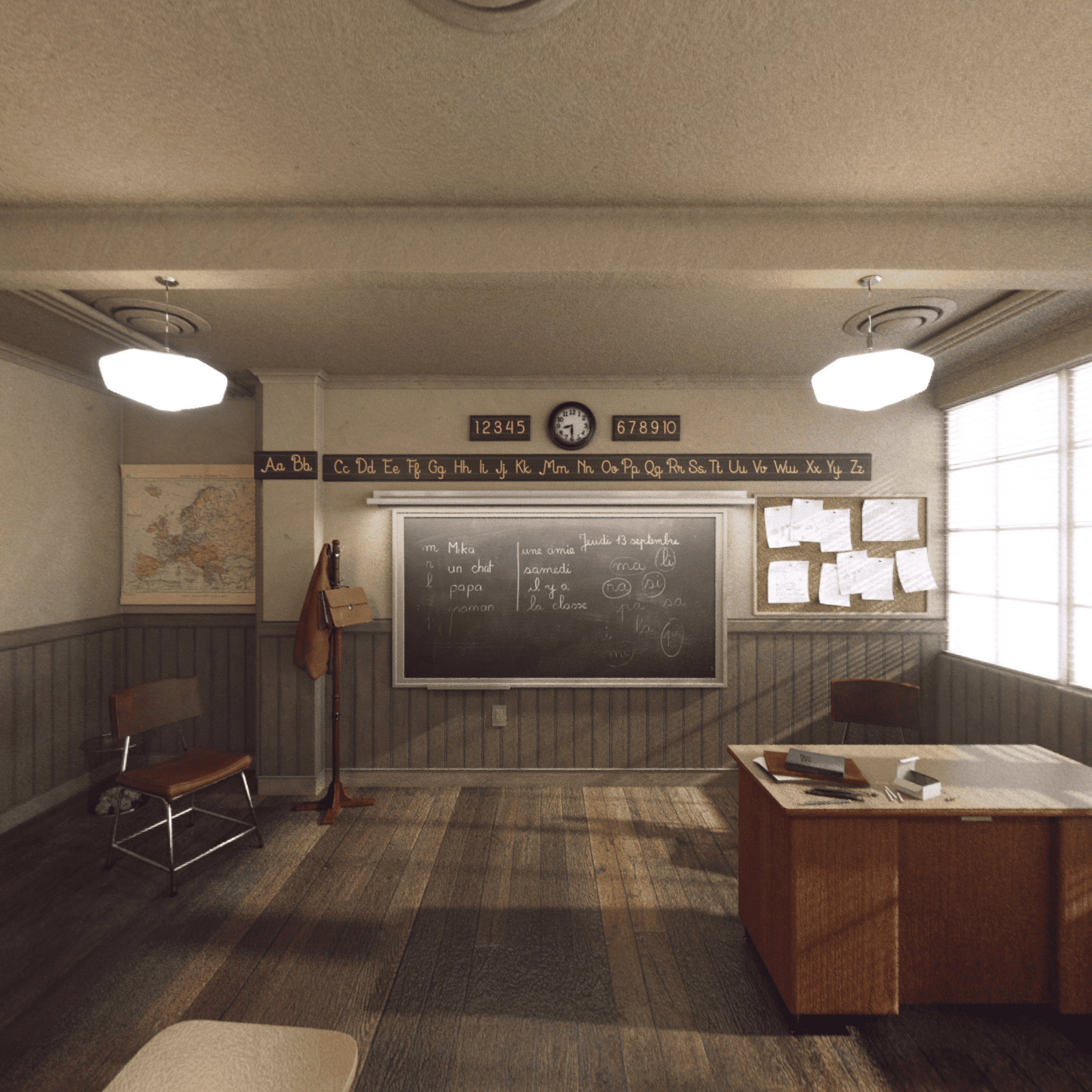 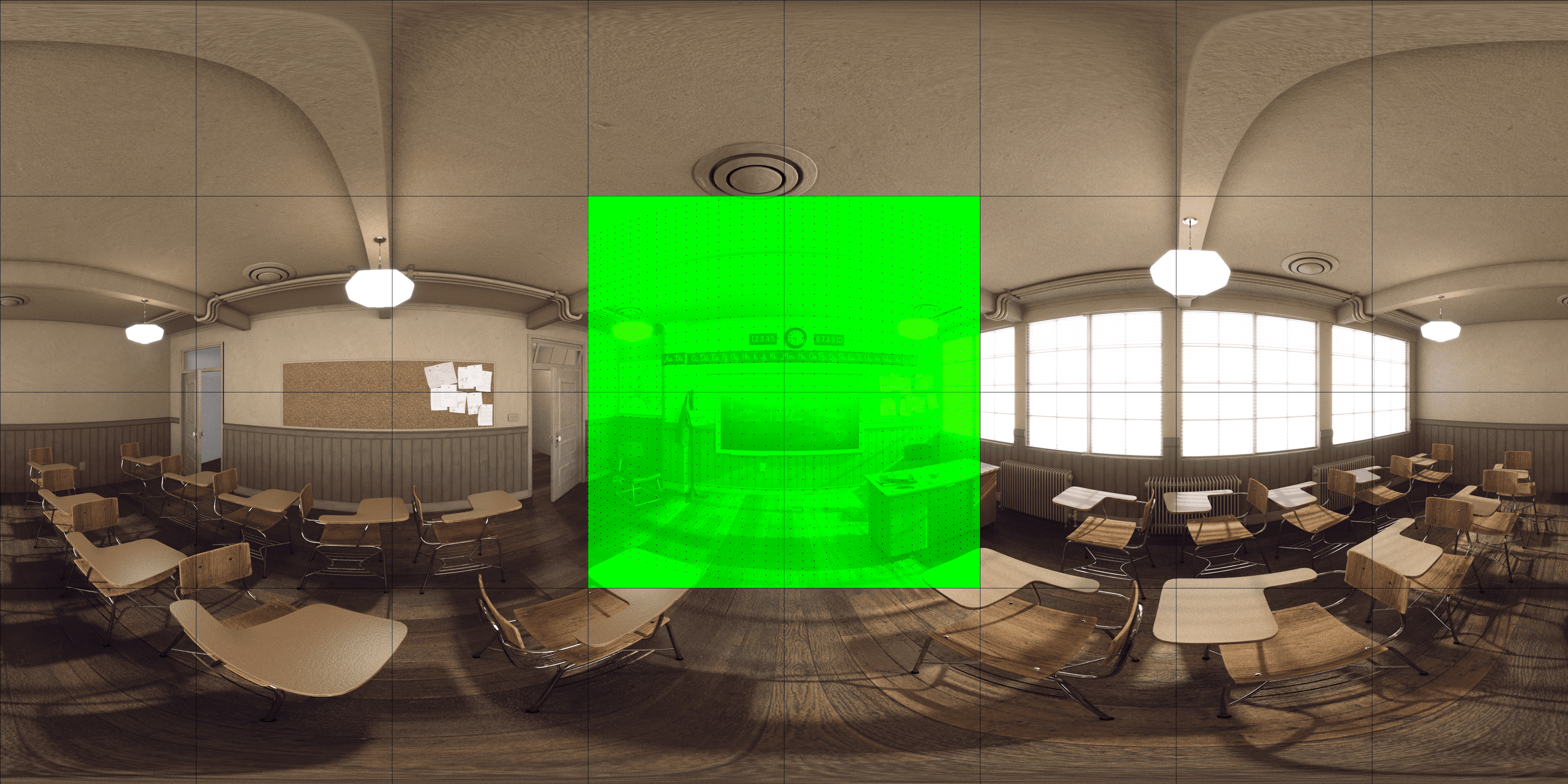 viewport
v0
3079-20-0008-00-0000-Using Test Model for Immersive Video (TMIV)
12
Appendix (-Cont’d)
CG1-A, position at v0, (x, y, z, yaw, pitch, roll) = (0, 0, 0, 0, 0, 0)
Pose trace Ap01, (x, y, z, yaw, pitch, roll) = (0.205,0.09,0,-20,-5,0)
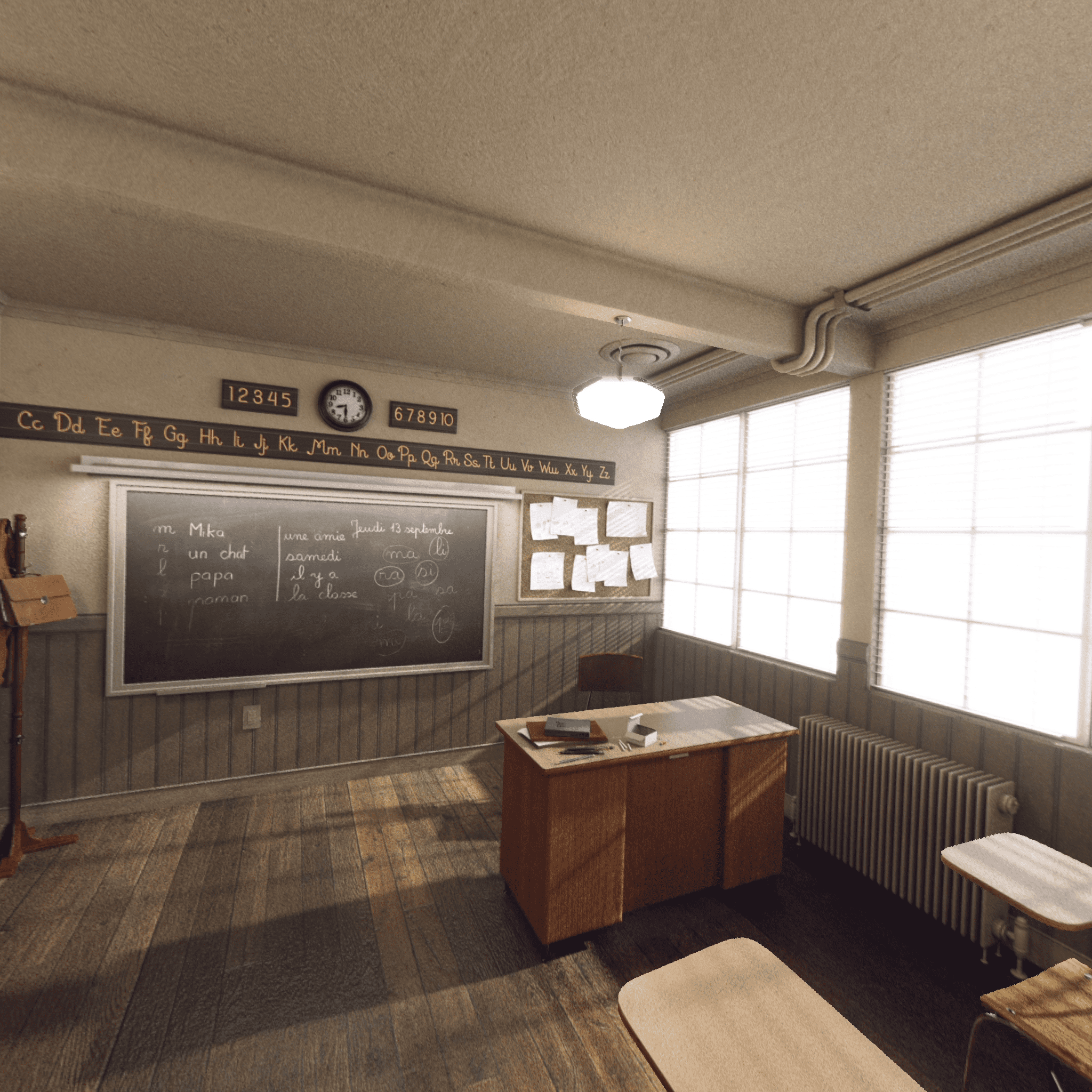 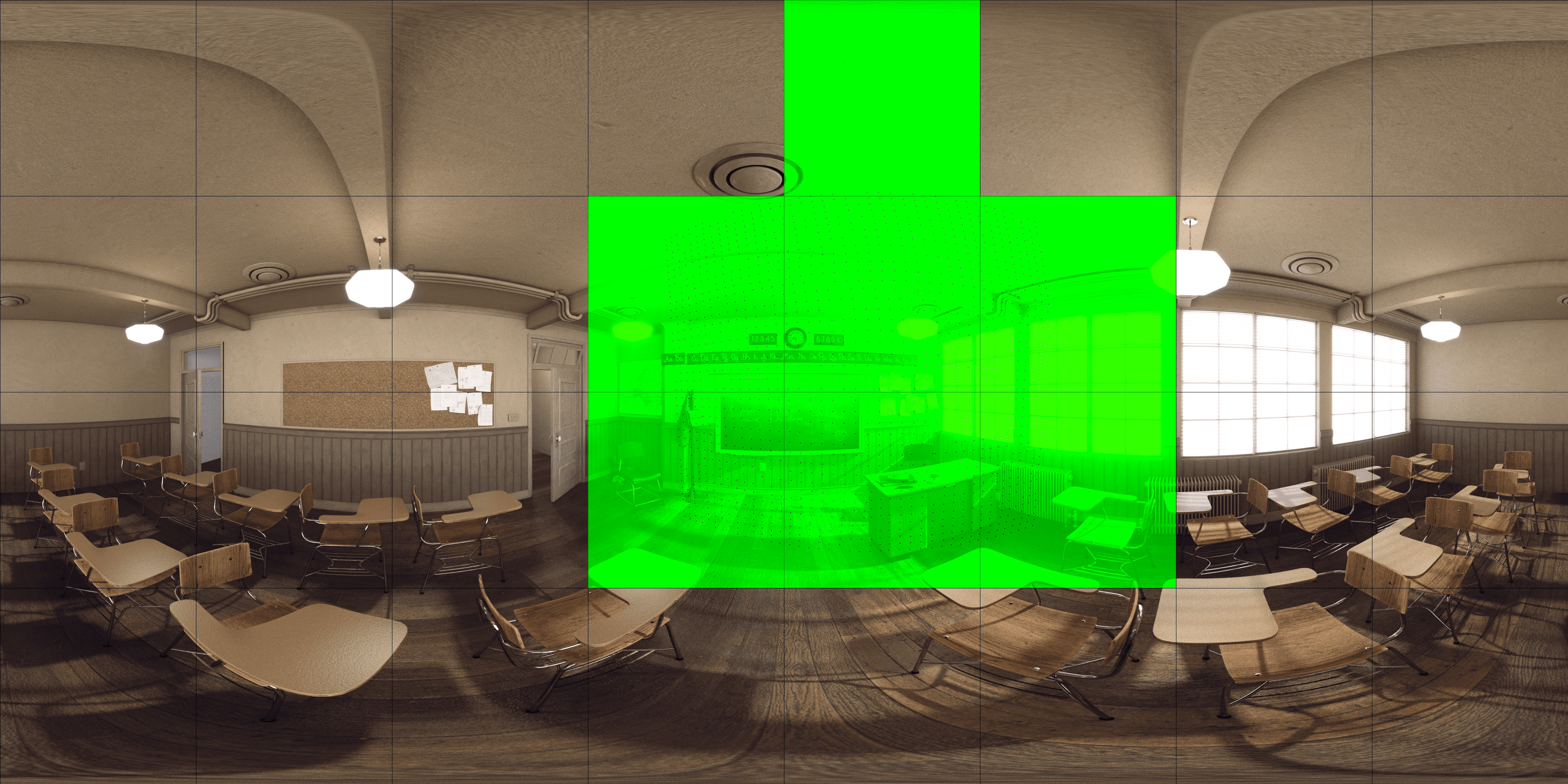 viewport
v0
13
Appendix (-Cont’d)
CG1-N, position at v1, (x, y, z, yaw, pitch, roll) =  (-0.20000000298023224, -0.5, 1.0, -0.0, -0.0, 0.0)
Pose trace Np01, (x, y, z, yaw, pitch, roll) = (0.25,0.0,0.0,5.08888476044965E-14,-2.4148358874568E-06,2.4148358874568E-06)
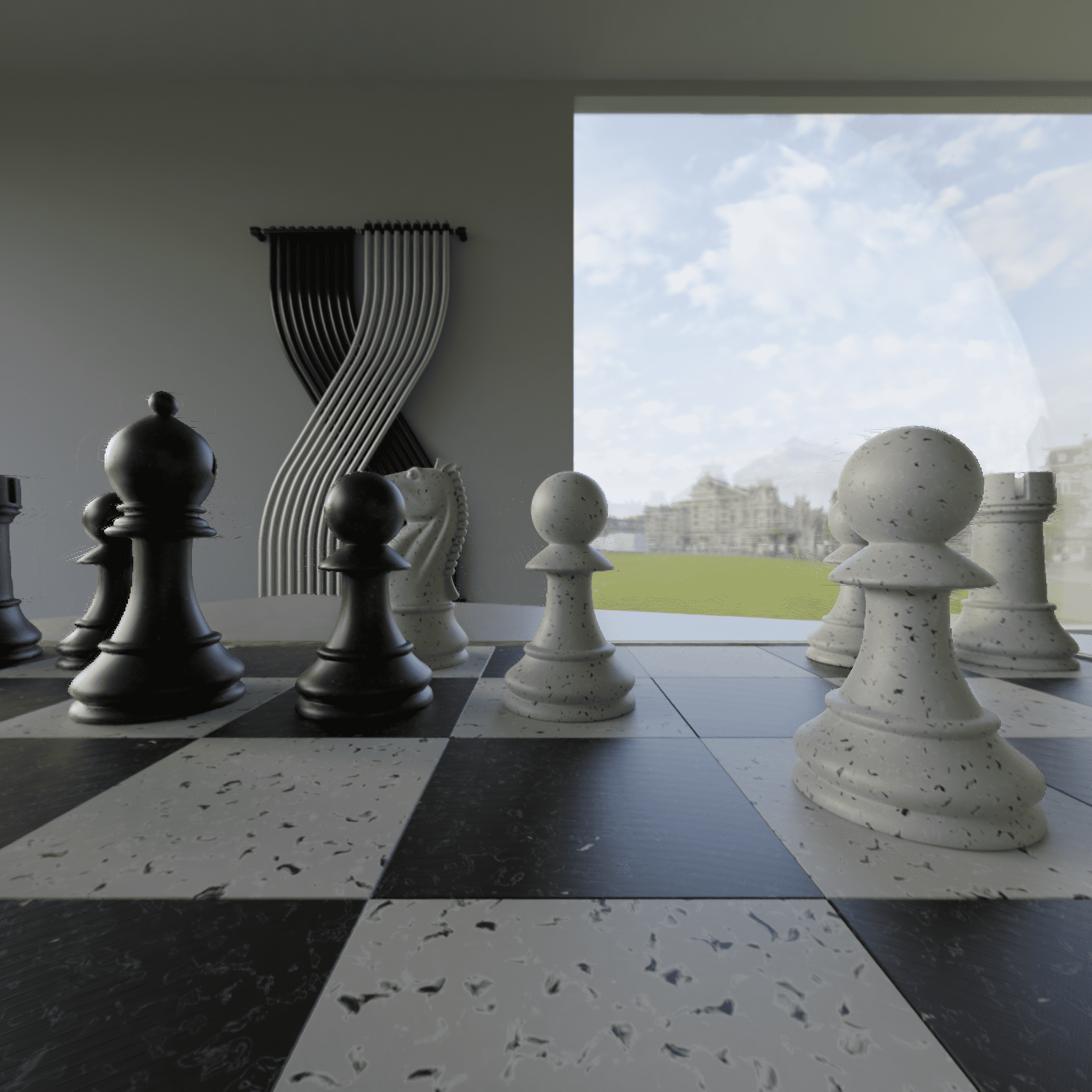 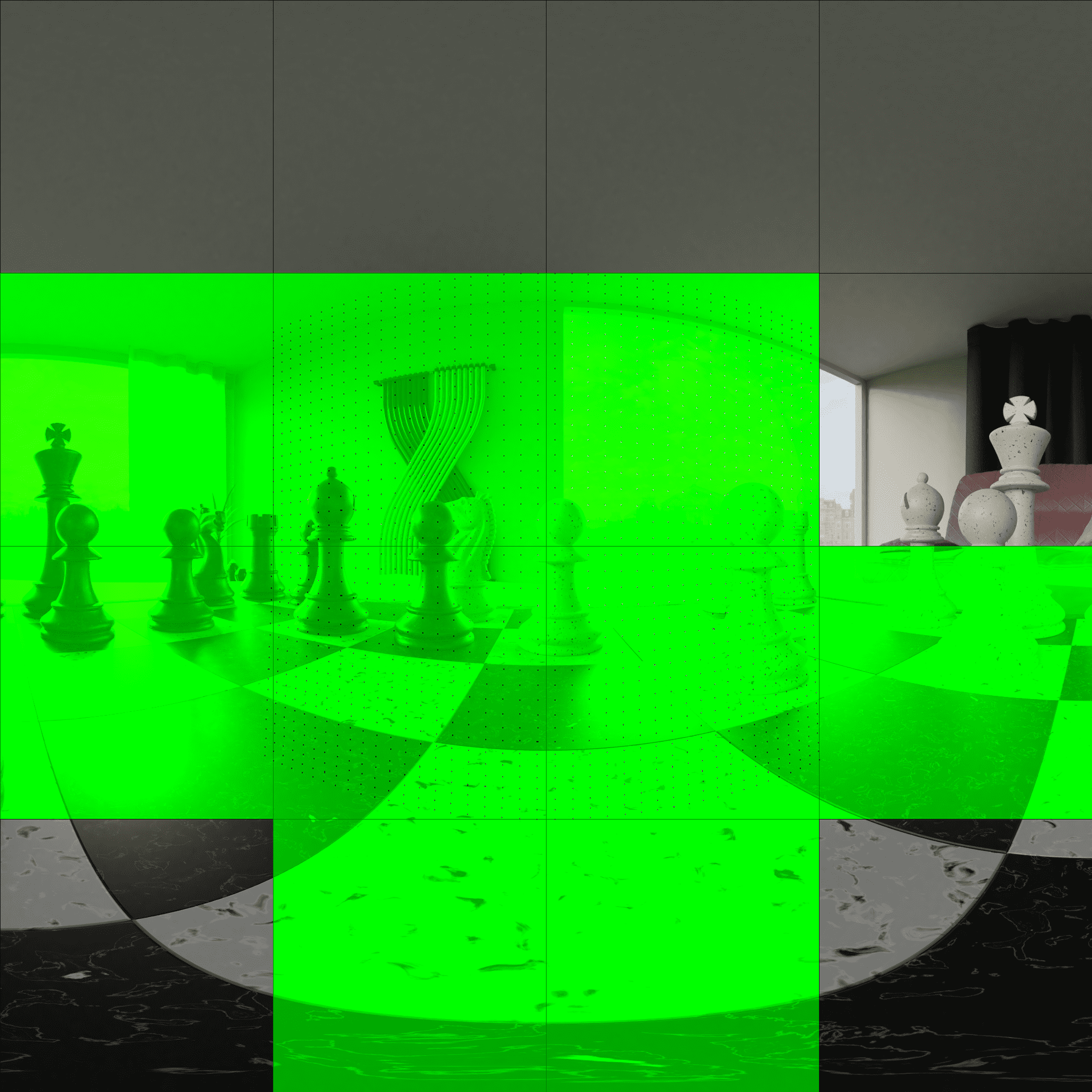 v1
viewport
3079-20-0008-00-0000-Using Test Model for Immersive Video (TMIV)
14
Appendix (-Cont’d)
CG1-N, position at v1, (x, y, z, yaw, pitch, roll) =  (-0.20000000298023224, -0.5, 1.0, -0.0, -0.0, 0.0)
Pose trace Np02, (x, y, z, yaw, pitch, roll) = (-0.25,0.0,0.0,-20.200002725009400, 29.99999741973150, -8.79232615657642E-09)
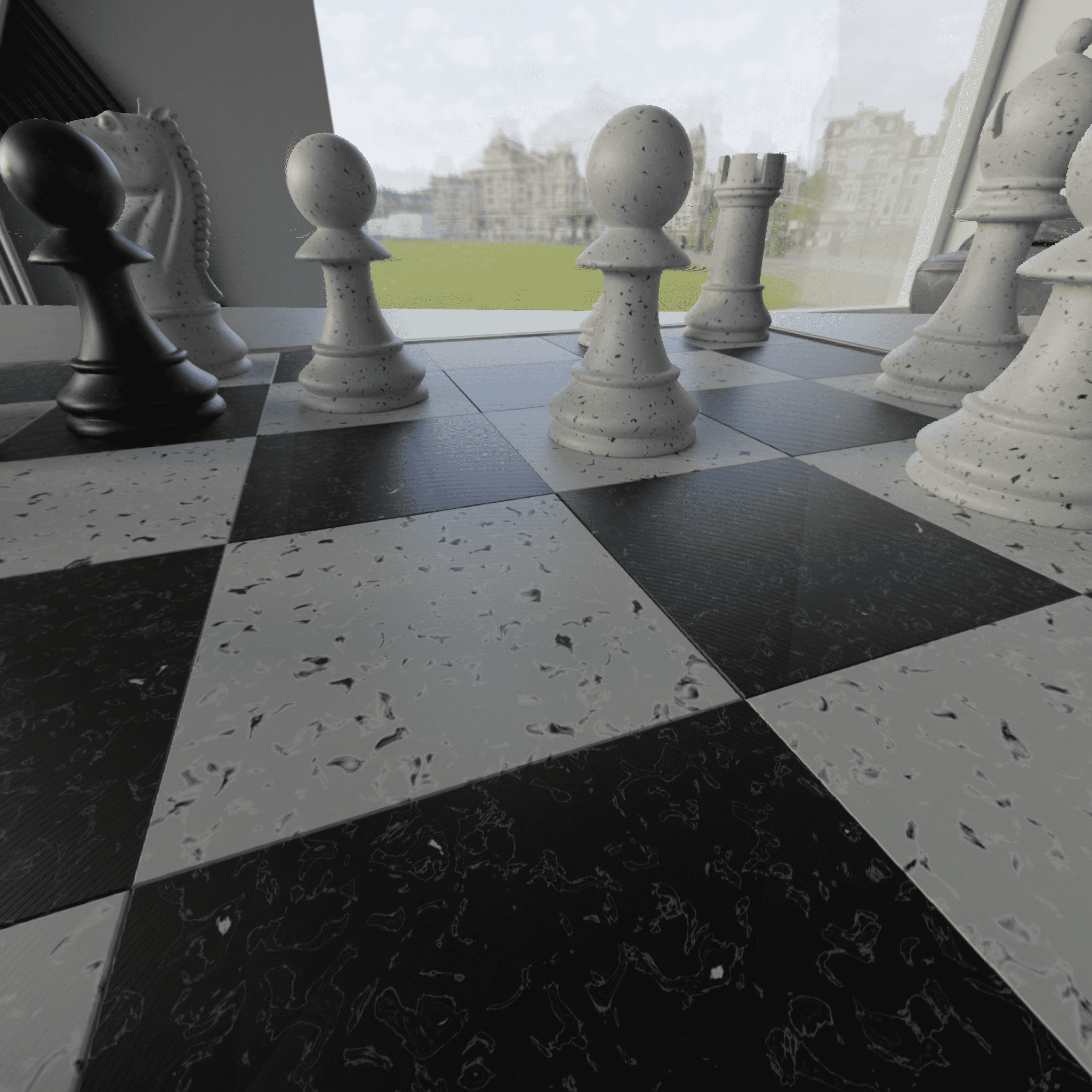 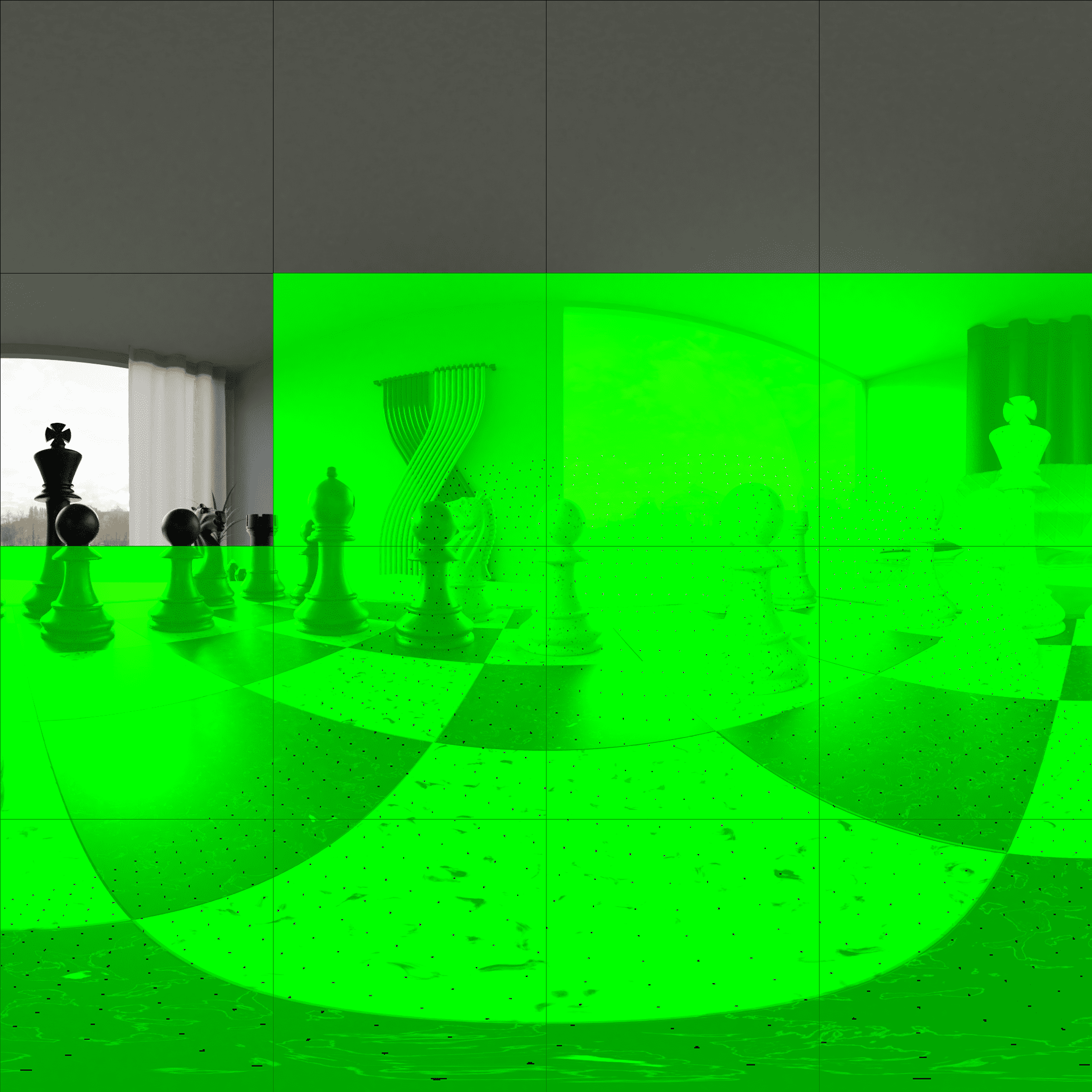 v1
viewport
3079-20-0008-00-0000-Using Test Model for Immersive Video (TMIV)
15